A guide to optimising investment into pest risk controls at the border a methodological perspectiveAnca HaneaEdith Arndt, Thao P. (TK) Le, Chris Baker, John Baumgartner, Andrew Robinson
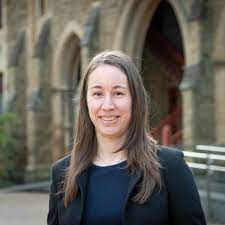 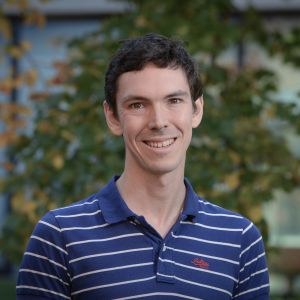 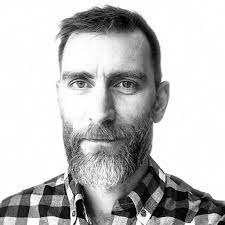 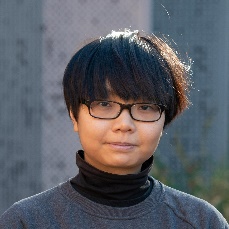 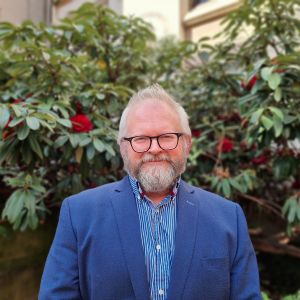 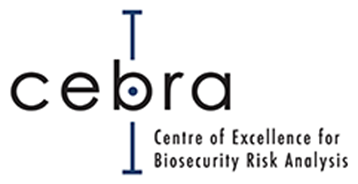 Acknowledgement of Country
I'd like to acknowledge the Traditional Owners of the unceded land on which I work, learn and live, the Wurundjeri people of the Kulin Nation.


I would like to pay respect to the Elders past, present and emerging.
Background
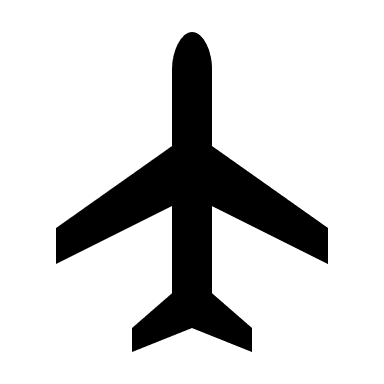 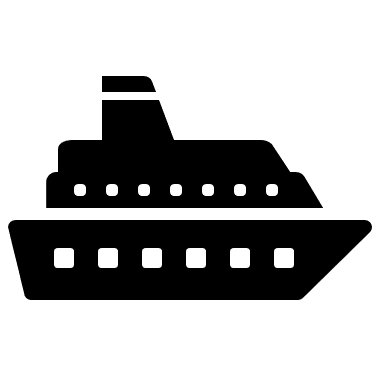 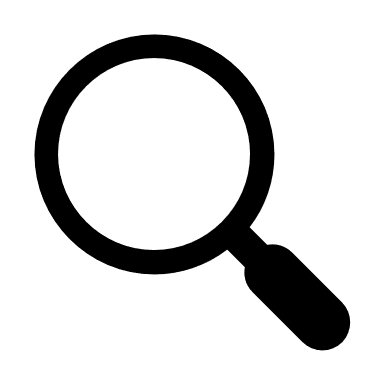 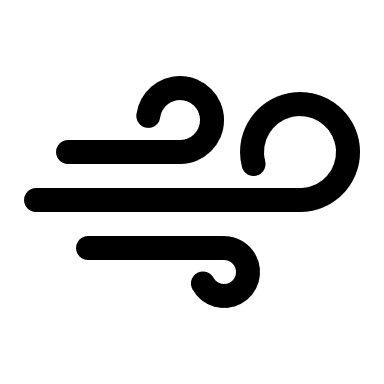 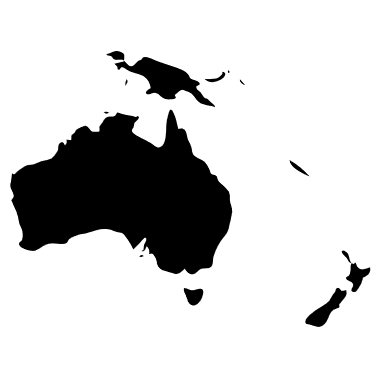 Leakage rate
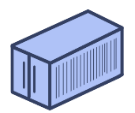 Arrival rate
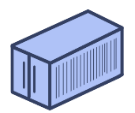 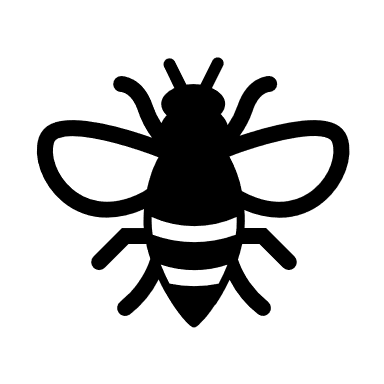 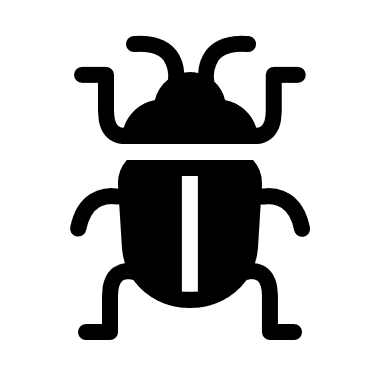 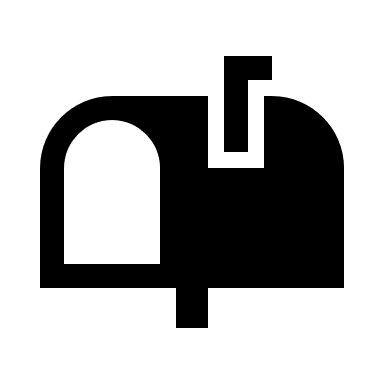 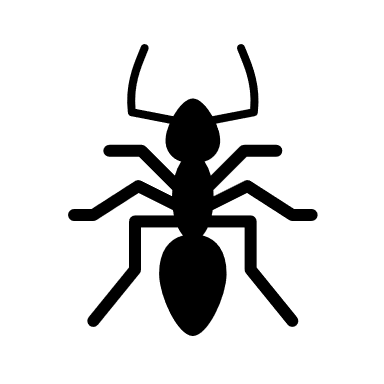 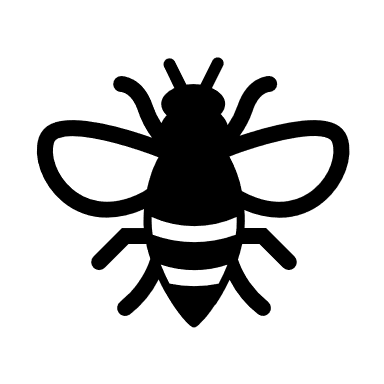 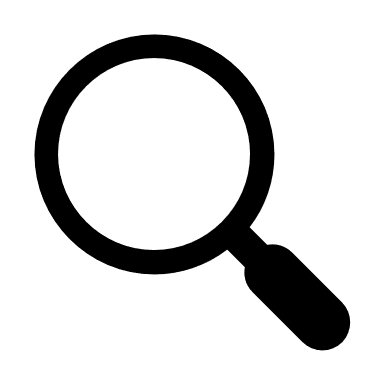 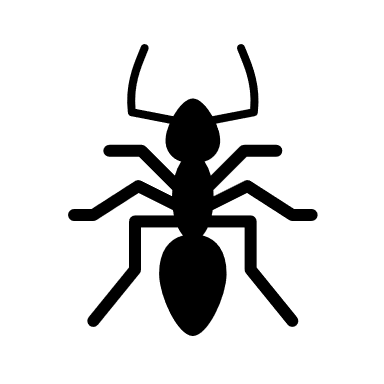 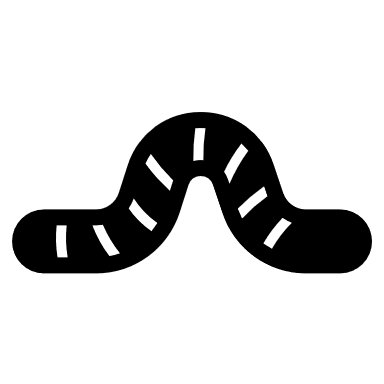 Interventions
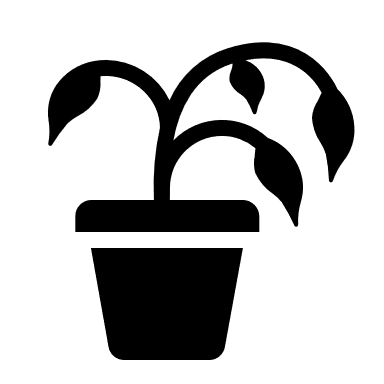 Context
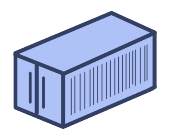 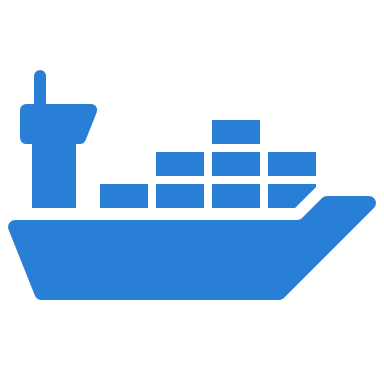 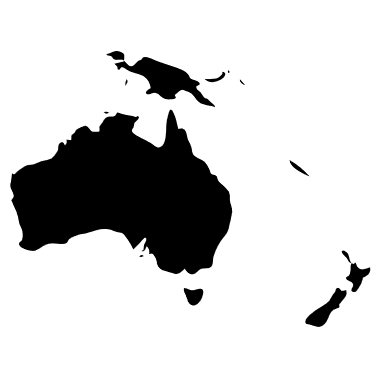 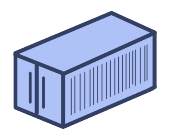 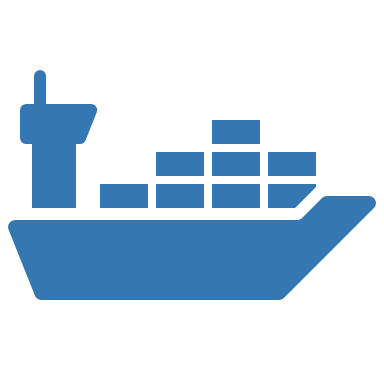 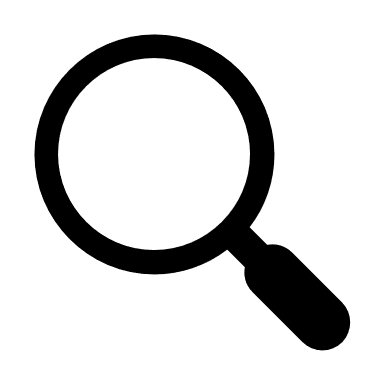 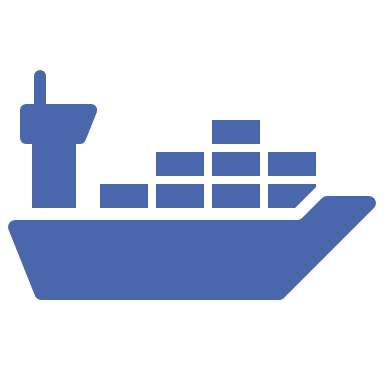 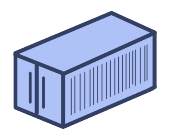 Optimise border interventions with respect to a fixed set of threats arriving on the container pathway and damaging a fixed set assets/values
Decision Making Methodology
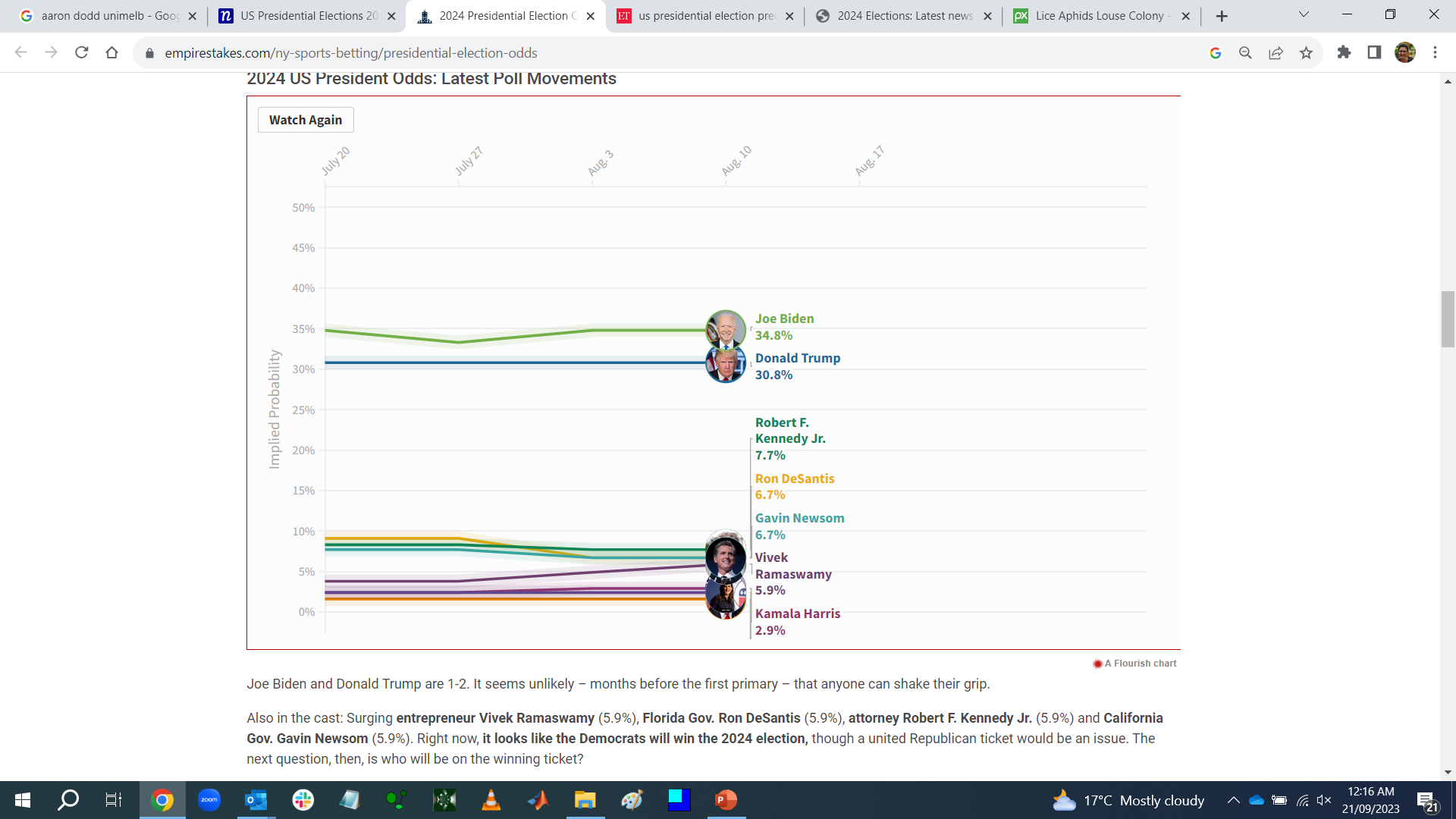 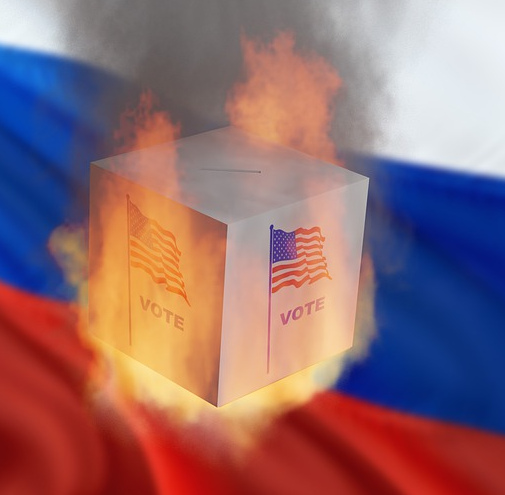 What can happen?  

 How likely is it to happen? 

 What are the consequences? 

 How do you feel about it?
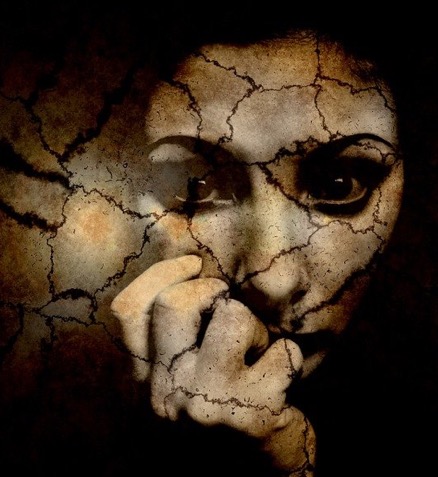 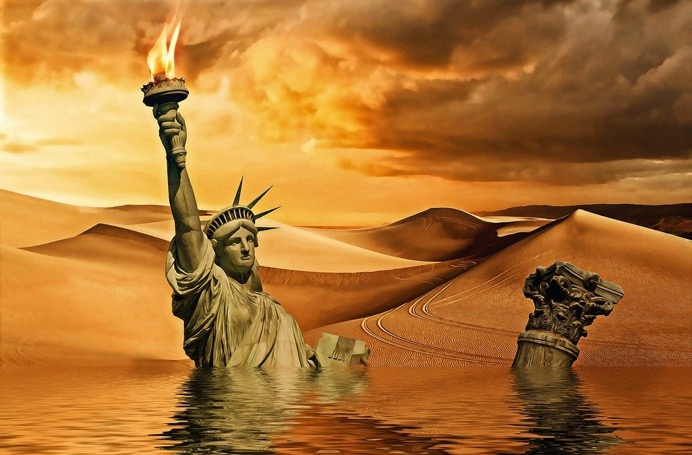 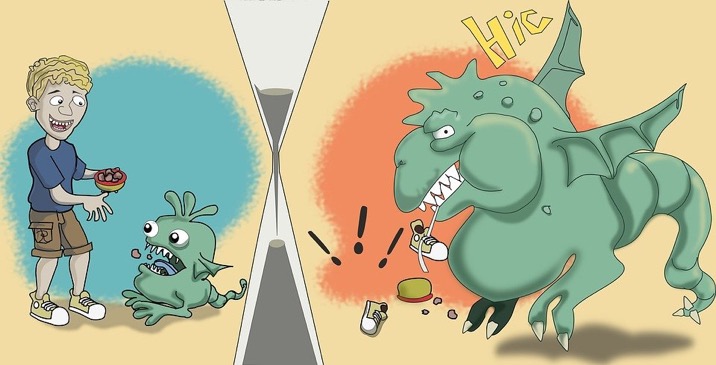 Rational Decision Making
State of world is uncertain
 Outcomes/consequences of acts are uncertain 
 The value of an act (decision) varies with the circumstances

Utility (act/decision)  =  ∑     Utility (consequence) 
                                                  ×
                    Probability {state leading to that consequence}
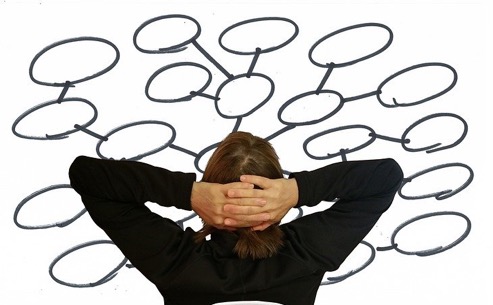 Quantitative & Qualitative
What can happen?

 How likely is it to happen (i.e., what is the probability)? 

 What are the consequences? 

 How do you feel about it (i.e., what is the value/utility)?
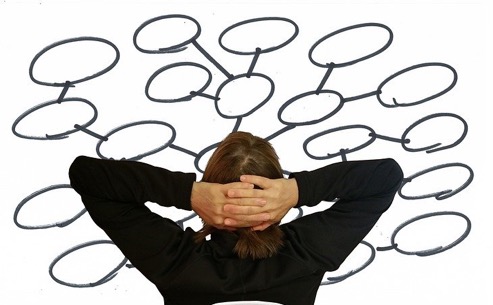 Quantitative & Qualitative
Pest arrival, leakage, spread, damage

 Arrival rates, leakage rates, establishment rates 

 Damages to assets

 How much does it cost?
Qualitative
Conceptual Draft Model
Formal Draft Model
Arrival/pathway model

 Leakage model

 Spread model

 Damages/Consequence model
Container Pathway in Australia
Conceptual Draft Model
Formal Draft Model
Conceptual model of the container pathway

 Statistical/Probabilistic/Simulation model

 Expected leakage
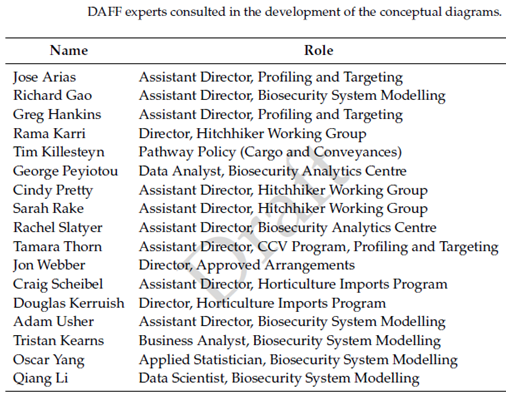 Quantitative
Covariates explaining arrival rates, leakage rates 

 Values of assets that may be affected, costs of interventions

 Data and expert judgement
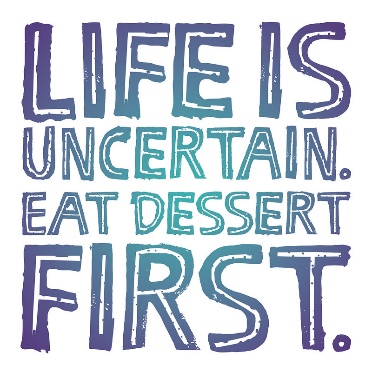 Flickr/Creator: Brett Jordan
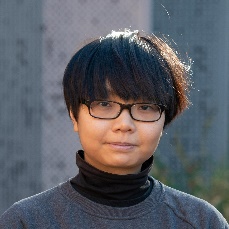 Container #111
High risk origin: TRUE
Offshore treatment: NO
Rural destination: FALSE
Empty container: FALSE
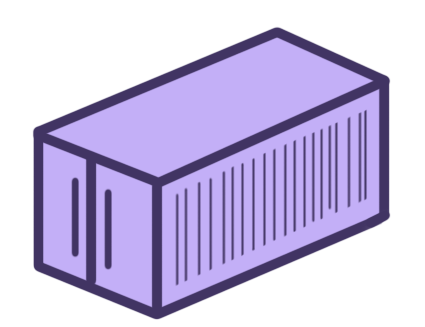 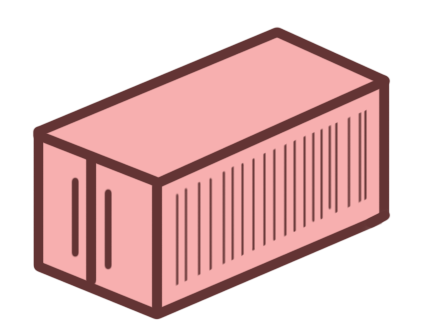 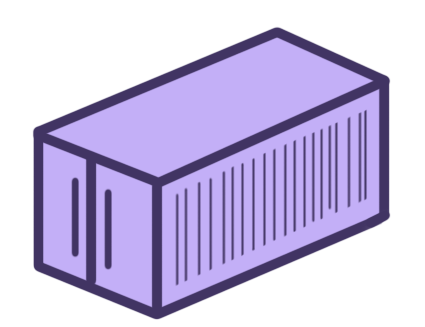 Container #452
High risk origin: FALSE
Offshore treatment: TRUE
Rural destination: FALSE
Empty container: FALSE
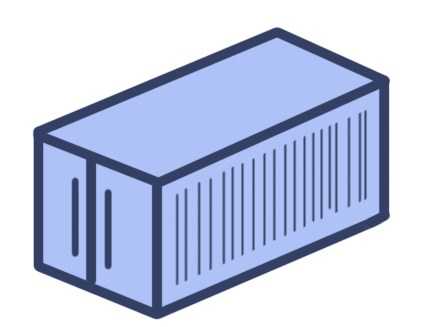 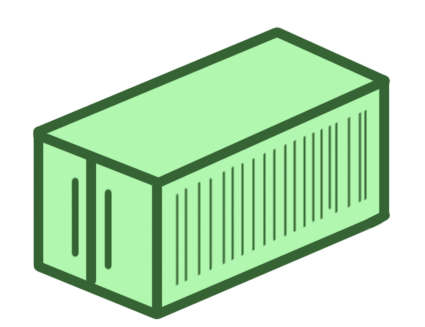 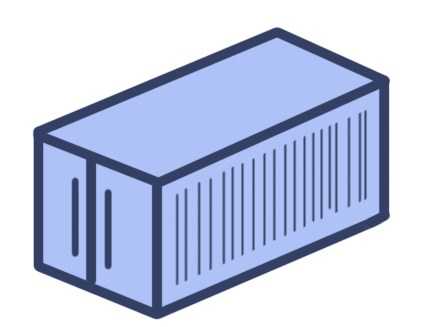 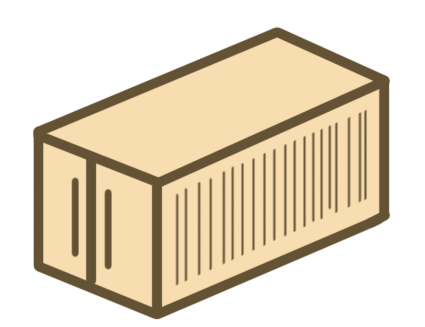 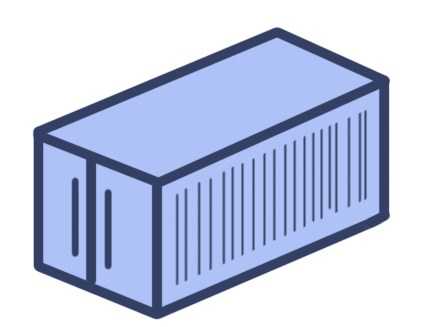 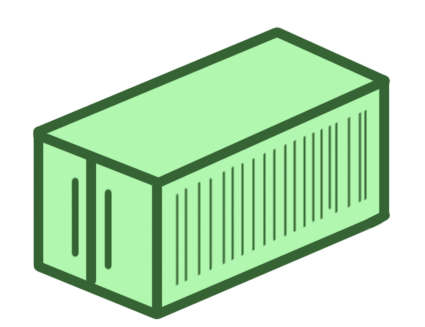 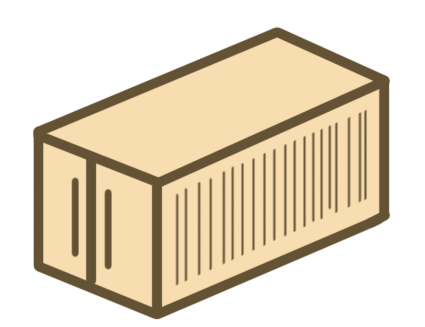 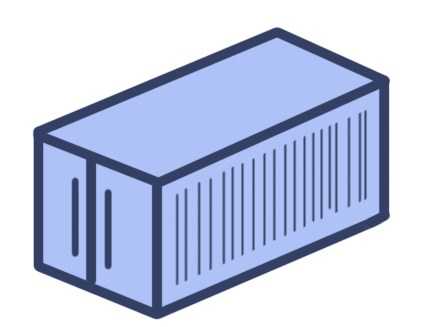 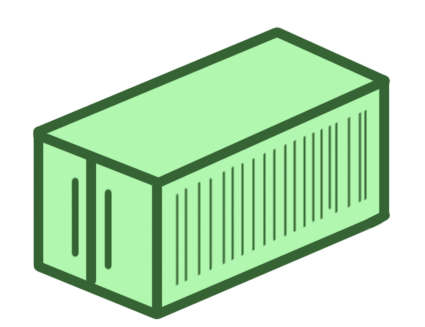 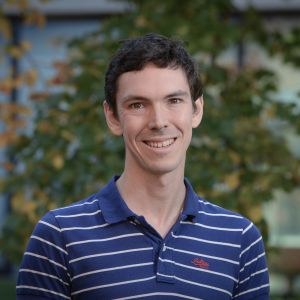 Containers have different properties = covariates explaining arrival rates
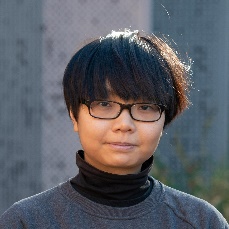 12
TREATMENT
CONTAINER PROPERTIES
INSPECTION
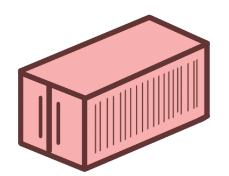 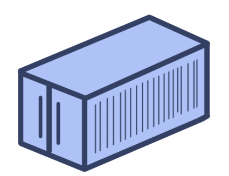 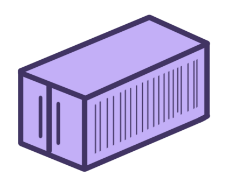 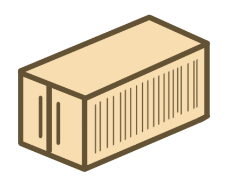 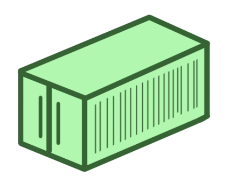 NO INSPECTION
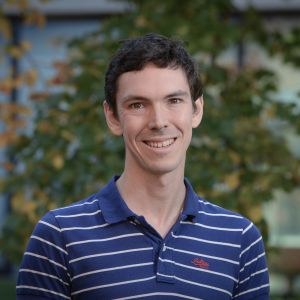 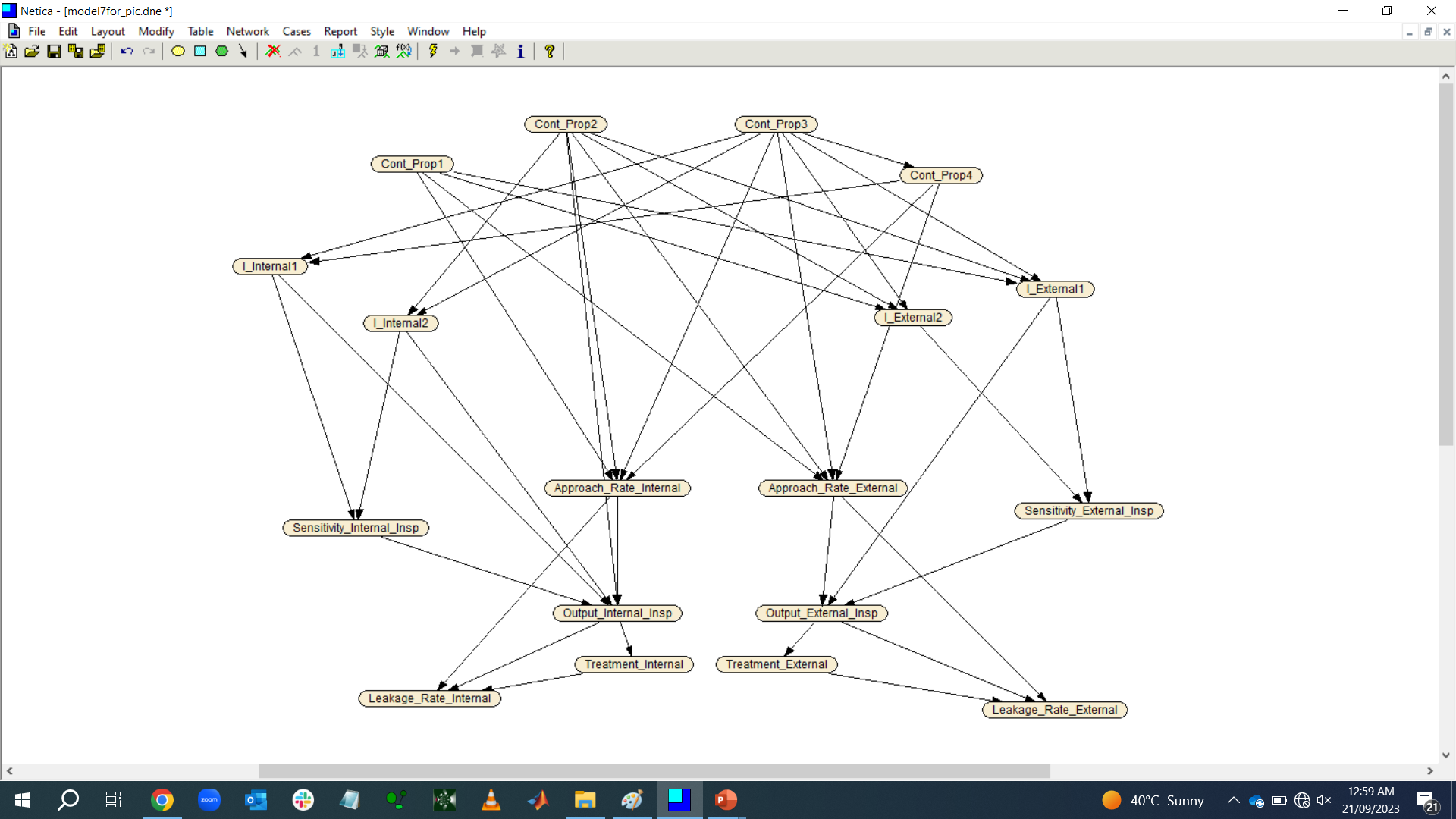 top level correlated contained properties
true contamination
detected contamination
leaked contamination
Spread / Damage Model
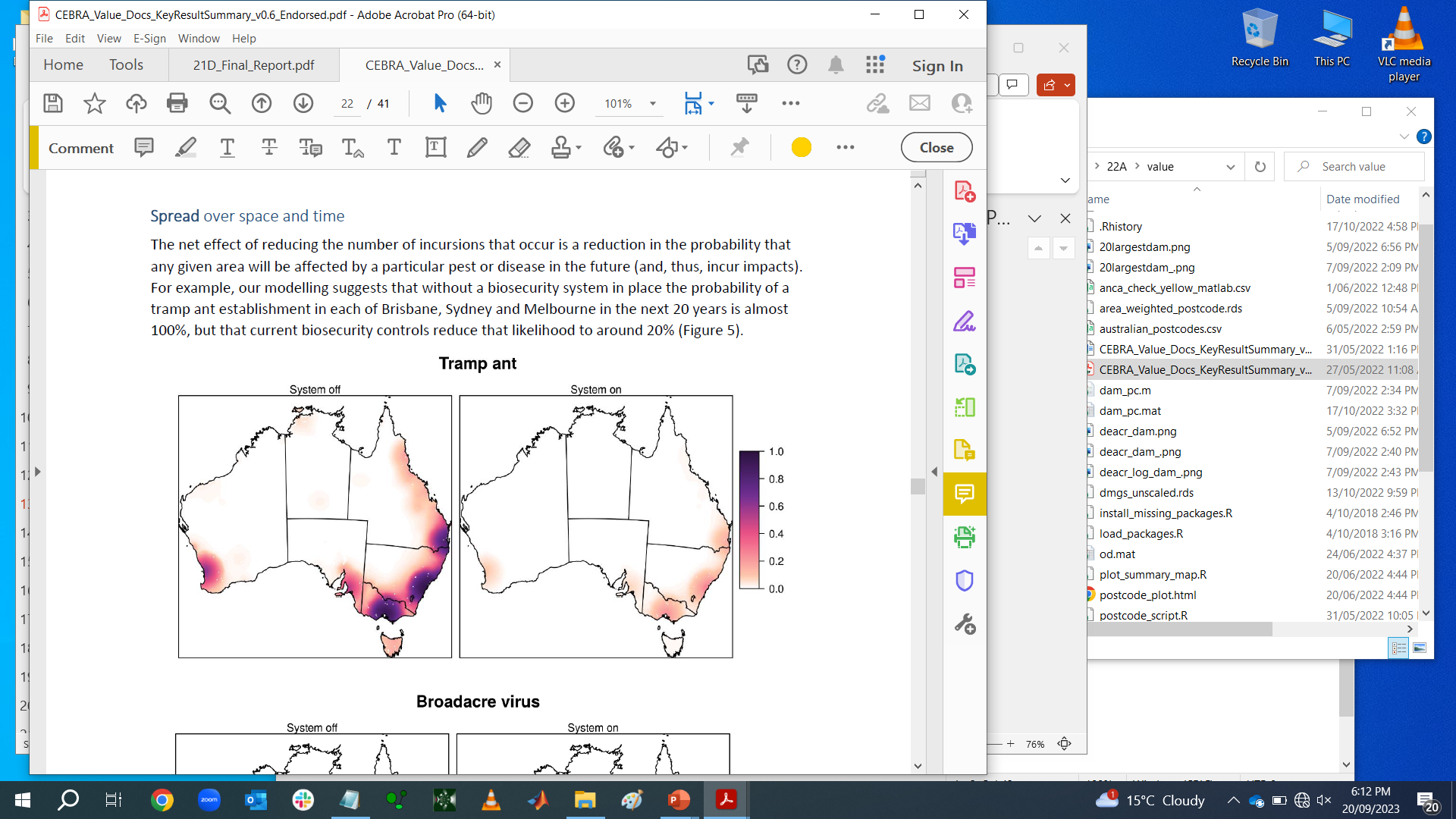 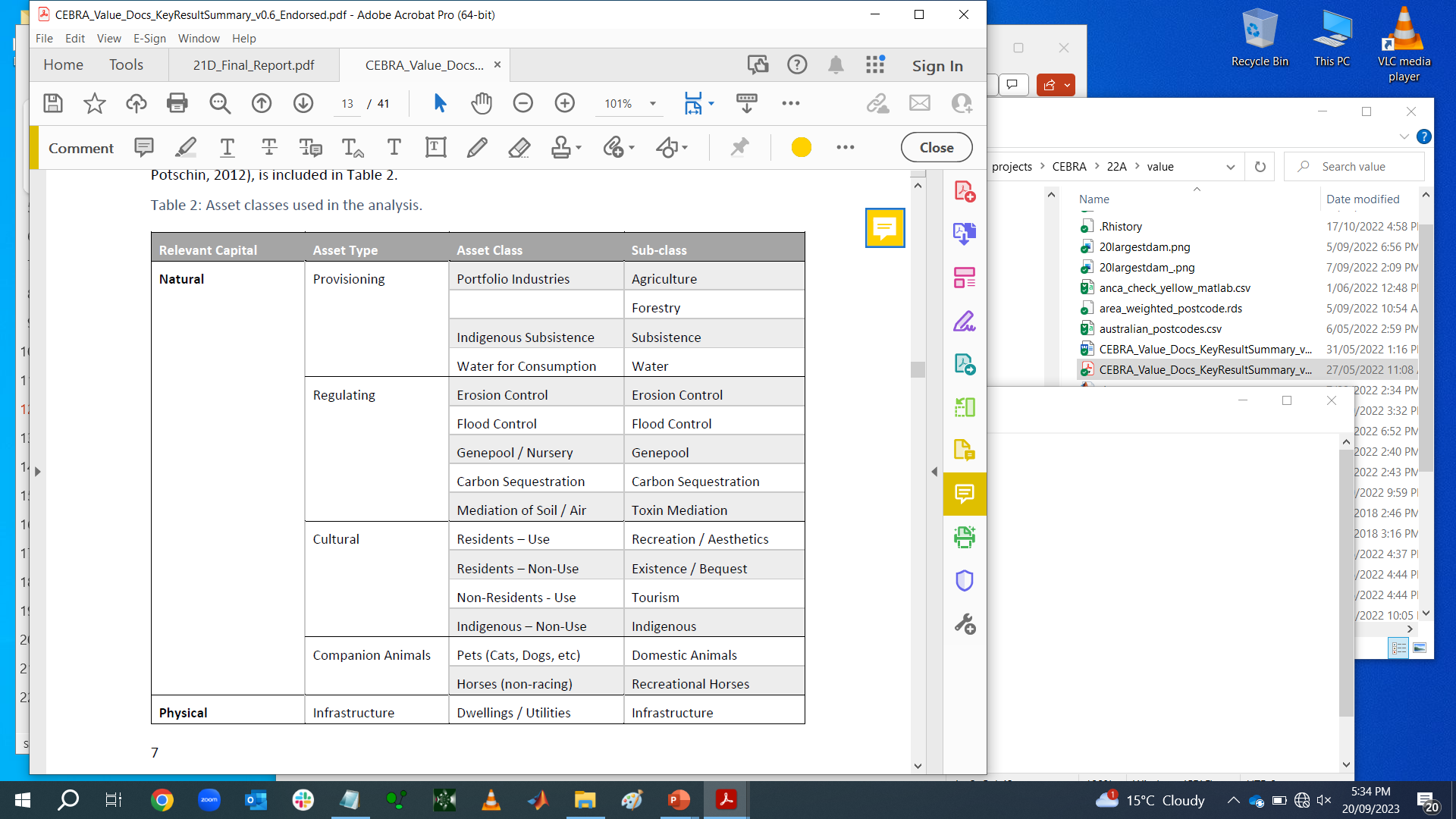 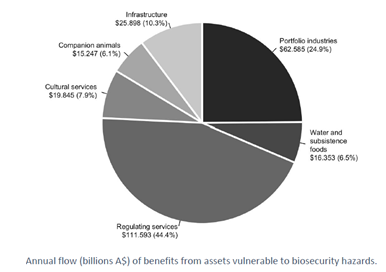 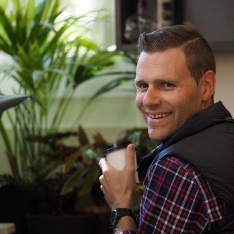 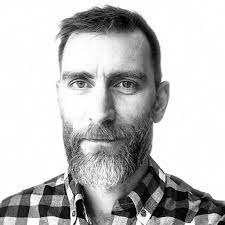 Dodd et al. (2020) Final report for CEBRA project 170713, The University of Melbourne,
https://cebra.unimelb.edu.au/__data/assets/pdf_file/0020/3535013/CEBRA_Value_Docs_KeyResultSummary_v0.6_Endorsed.pdf
The Value Model
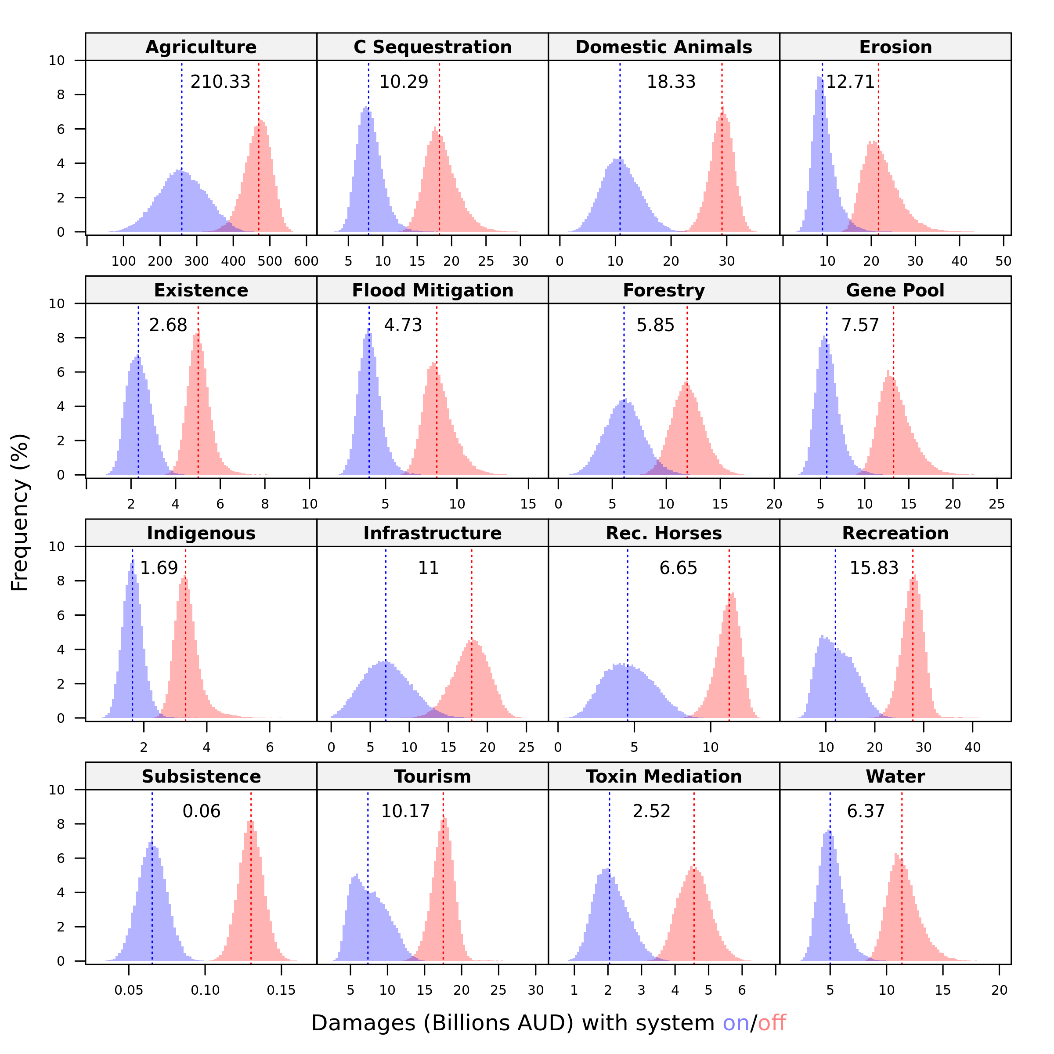 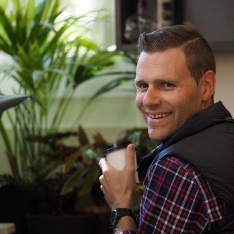 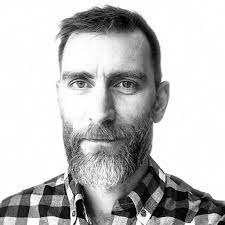 Dodd et al. (2020) Final report for CEBRA project 170713, The University of Melbourne,
https://cebra.unimelb.edu.au/__data/assets/pdf_file/0020/3535013/CEBRA_Value_Docs_KeyResultSummary_v0.6_Endorsed.pdf
The Value Added Model
Adjust policy, boarder inspection regime

 Fine tune border inspection policies to achieve particular risk mitigation objectives
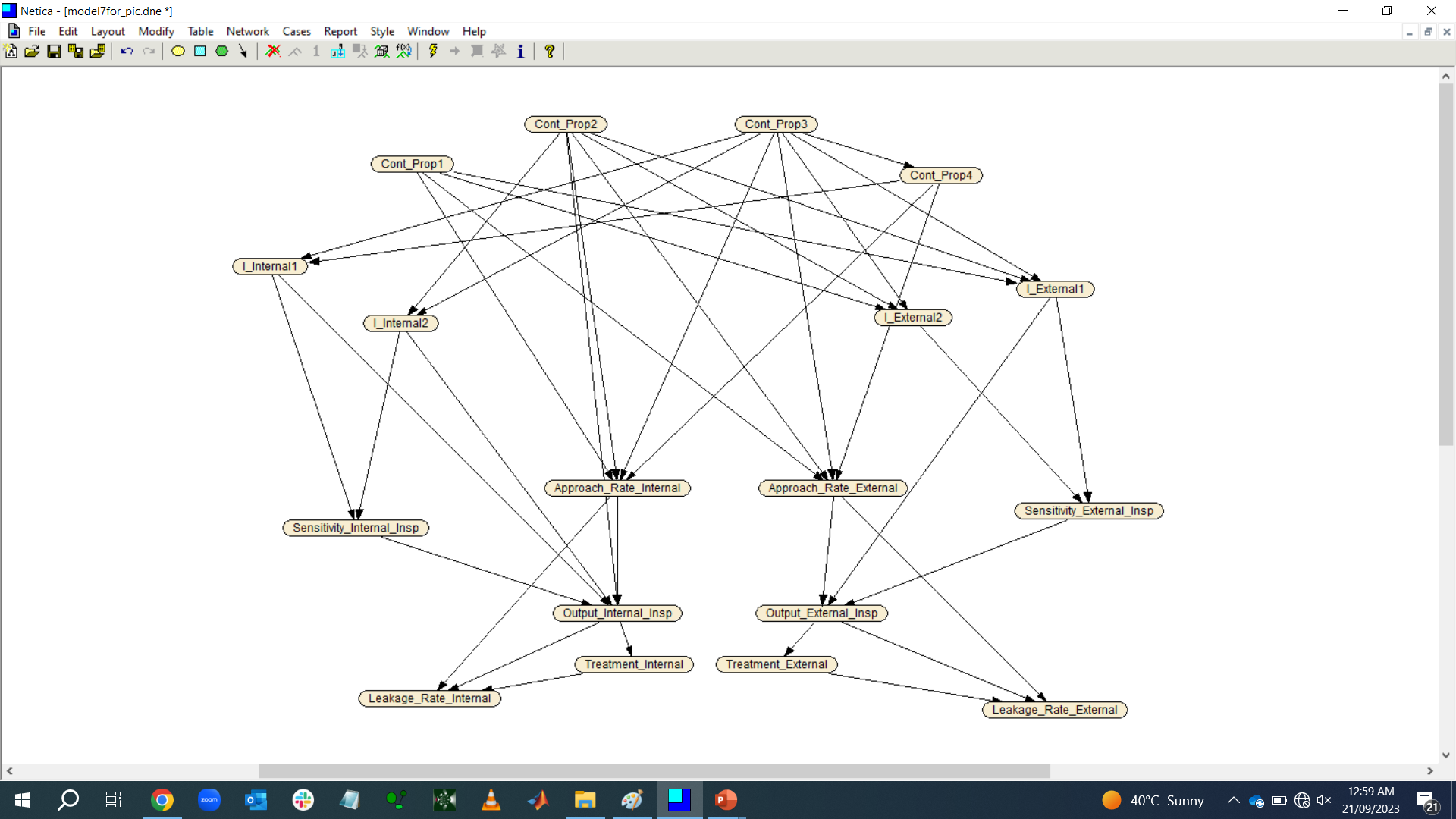 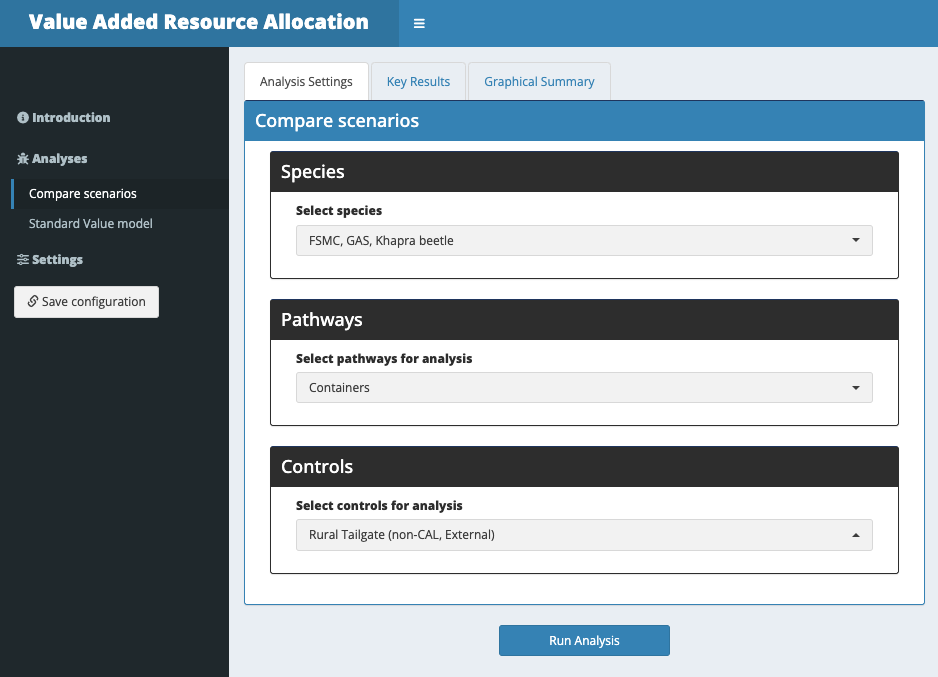 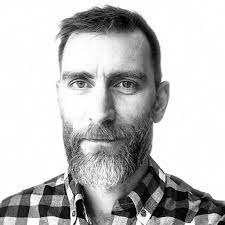 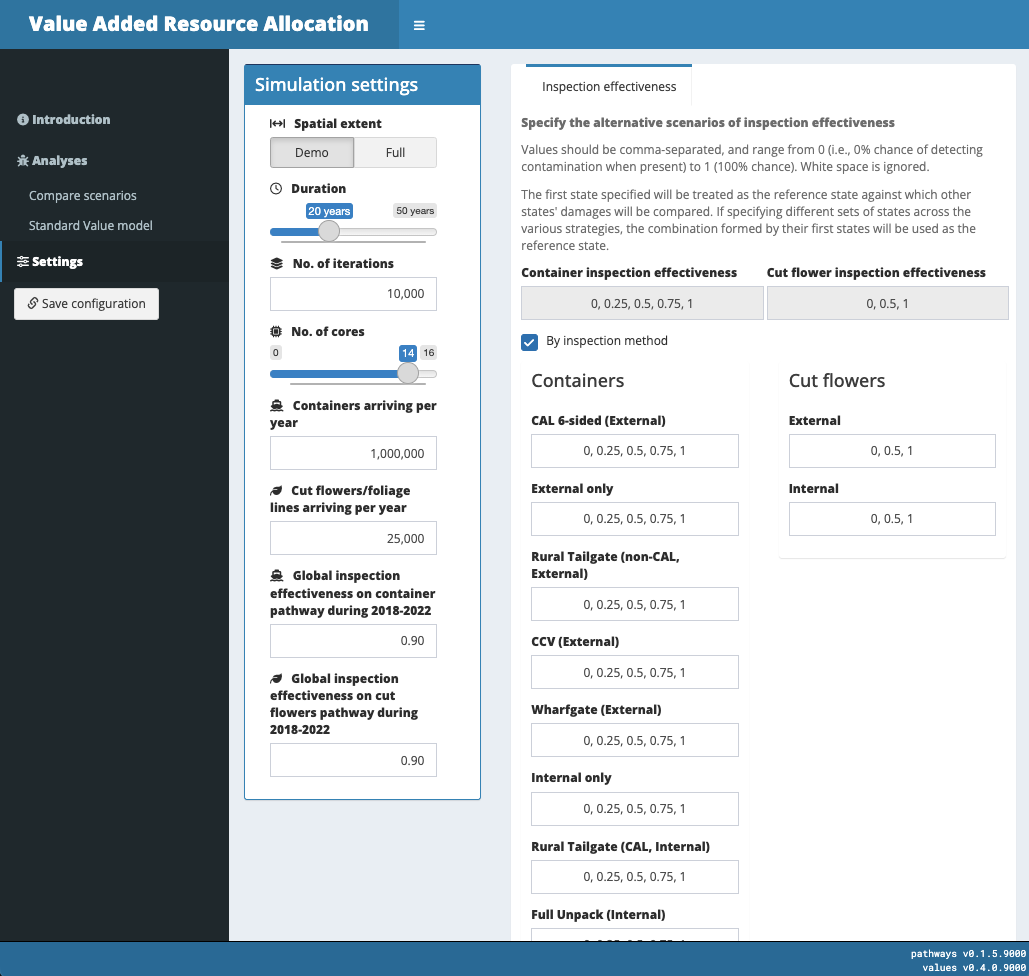 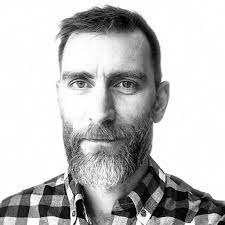 Asante sana
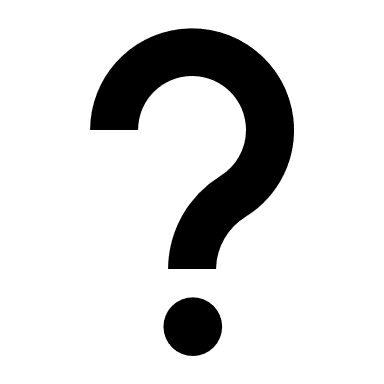 anca.hanea@unimelb.edu.au
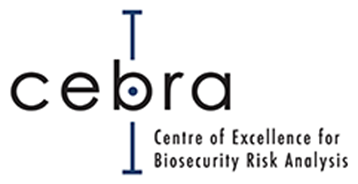 https://www.youtube.com/watch?v=-eVarZPuYCk
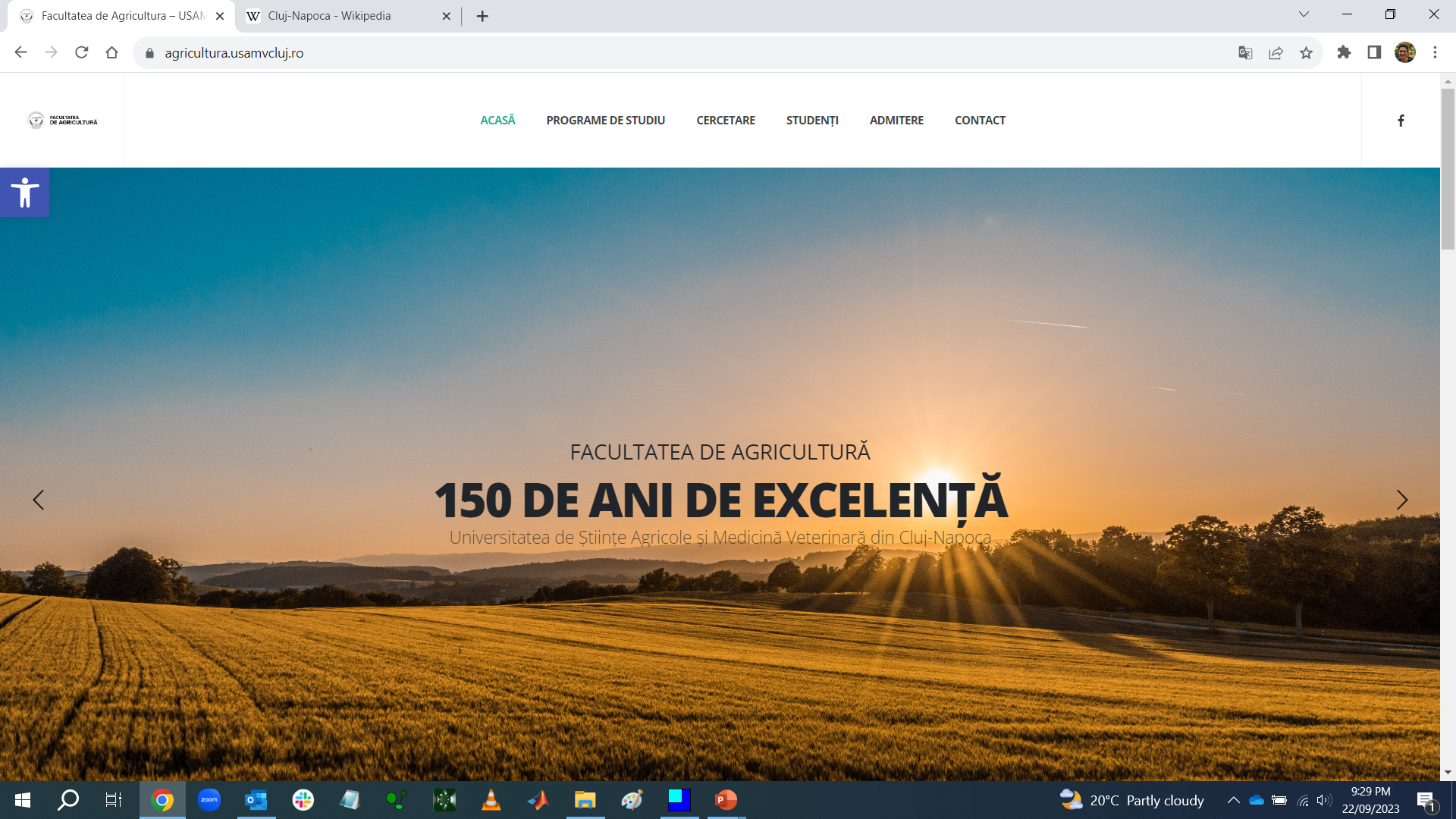 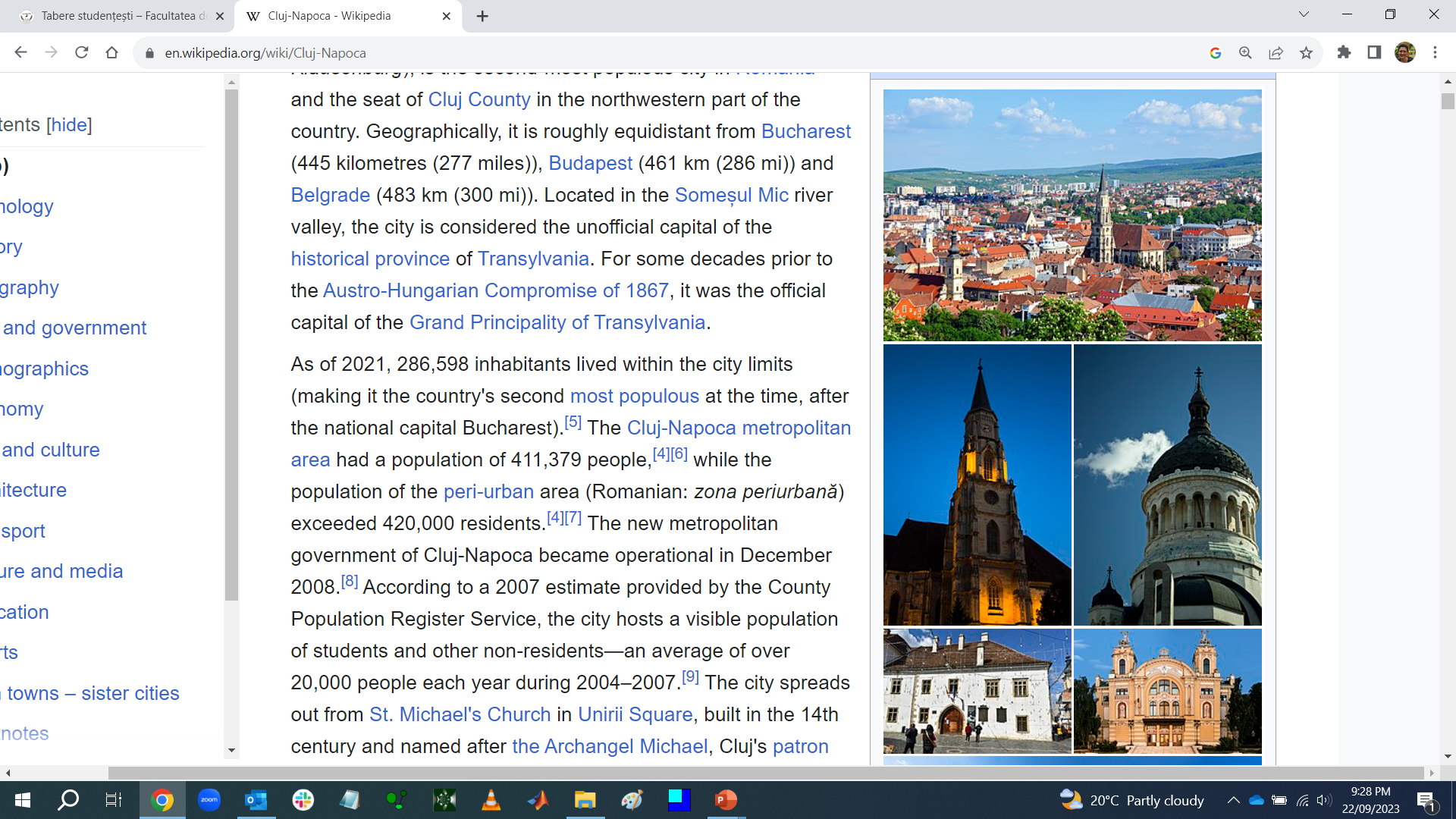 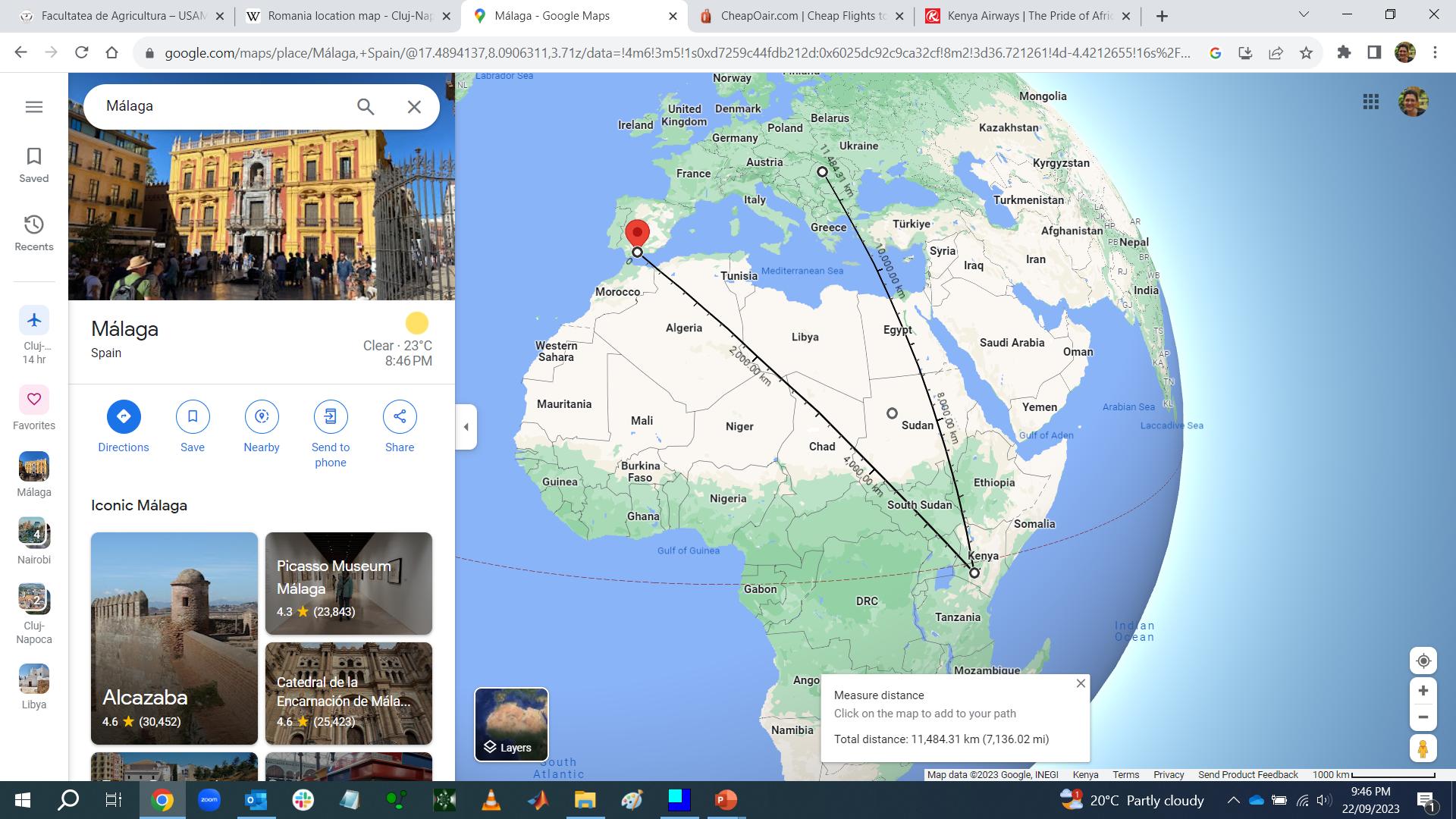 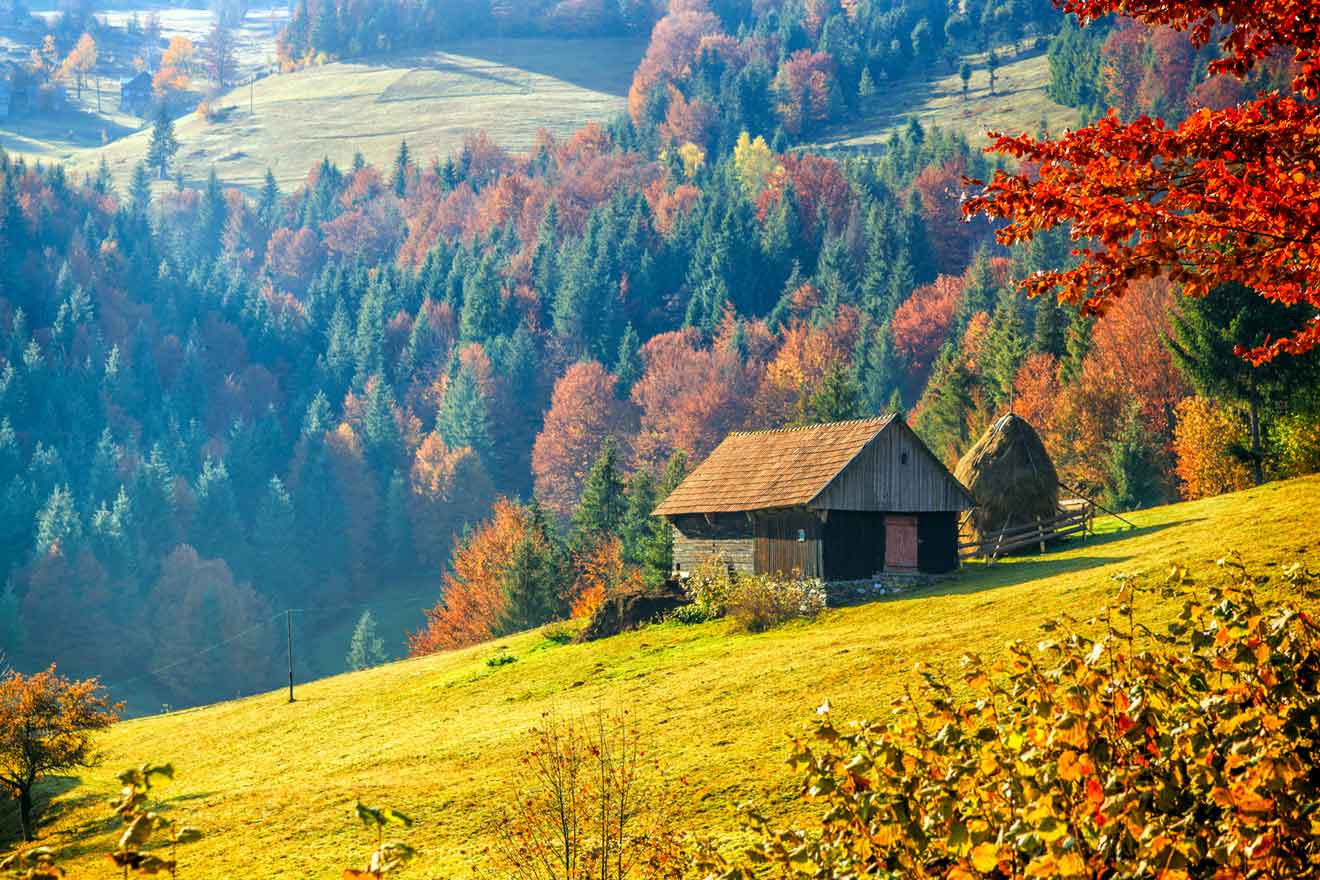